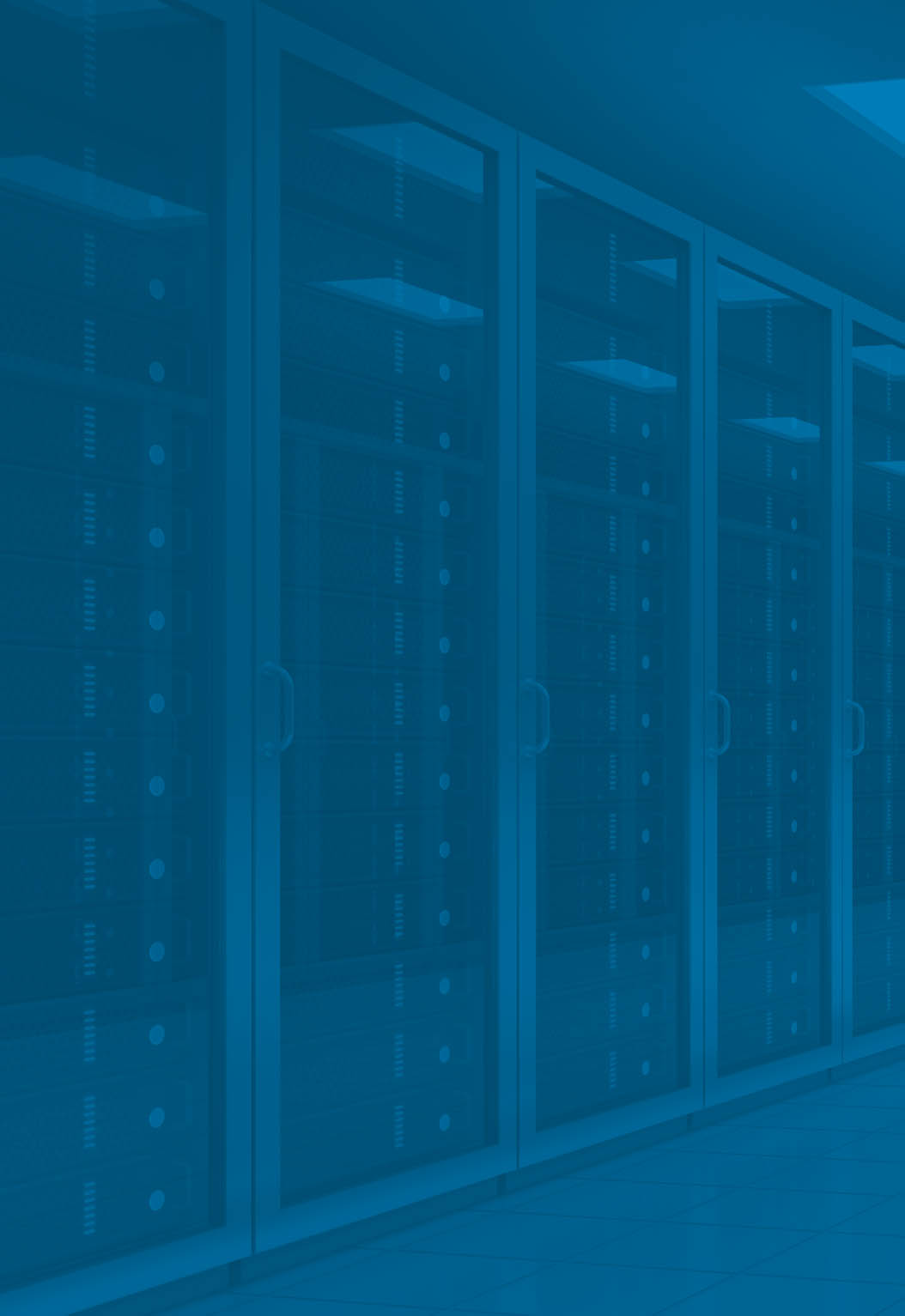 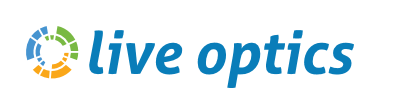 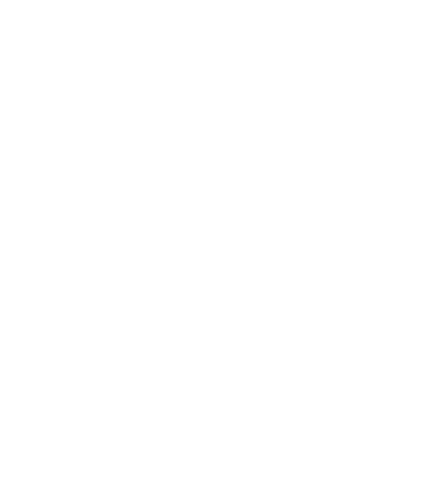 Unity Storage Array Profile
Unity_Sample_325
Project:
Sample
Project ID:
Sample, sample@test.com
Prepared For:
,
Prepared By:
10/14/2020
Created:
Copyright © 2020 Dell Inc.
PPTX 2018.08.14
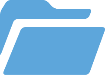 Common Summary: Inventory, Capacity and Workload
Inventory and Capacity Summary
Workload Peak (Maximum) Measurements
Workload Summary 95th Percentile Measurements
Copyright © 2020 Dell Inc.
PPTX 2018.08.14
Summary - Unity300-Sample
Hardware Overview
Software Features
Input Data
Connectivity
Emulations
Copyright © 2020 Dell Inc.
PPTX 2018.08.14
Capacity Summary by Drive Type
Copyright © 2020 Dell Inc.
PPTX 2018.08.14
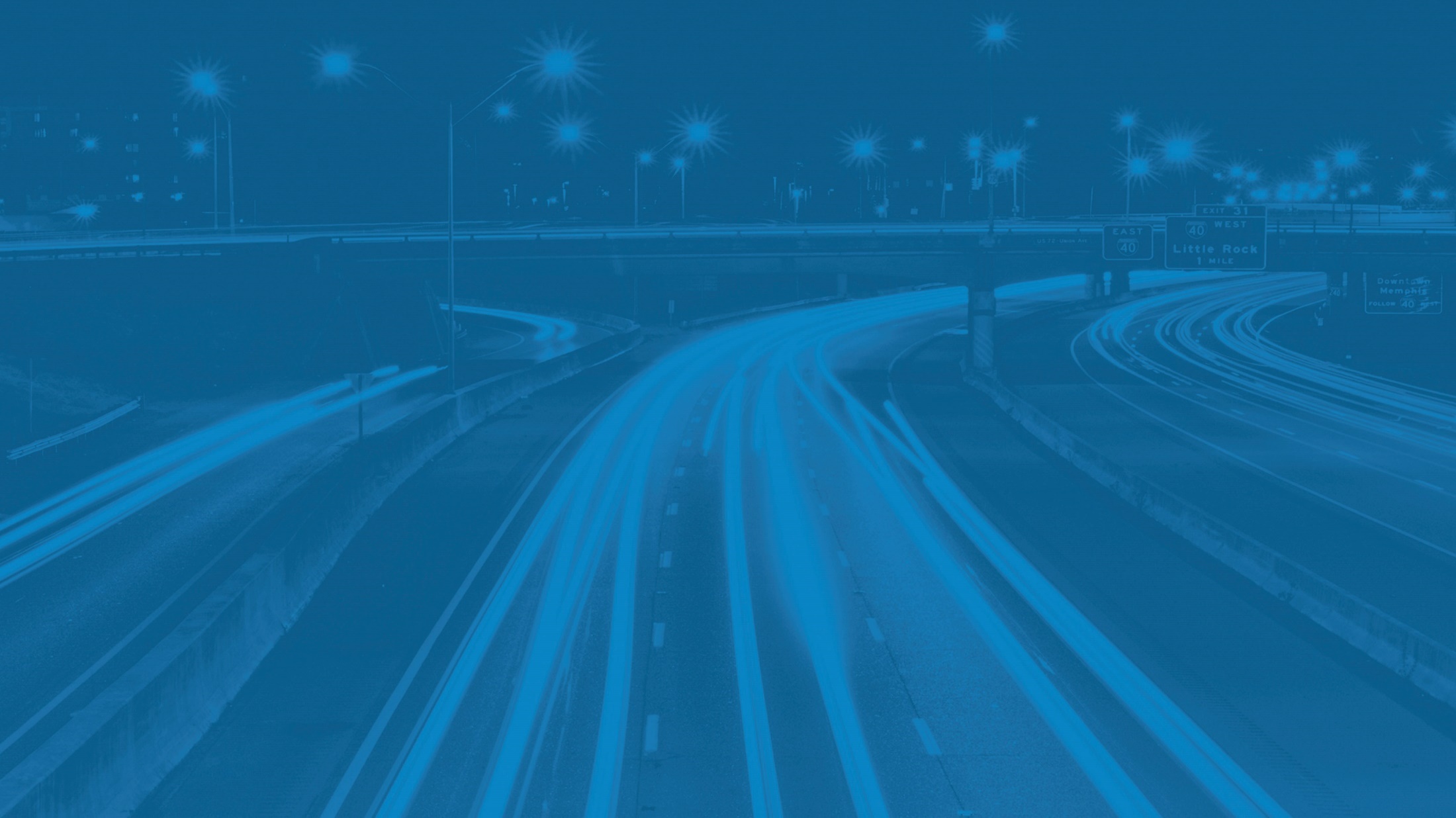 Array Profile Details
Array Summary
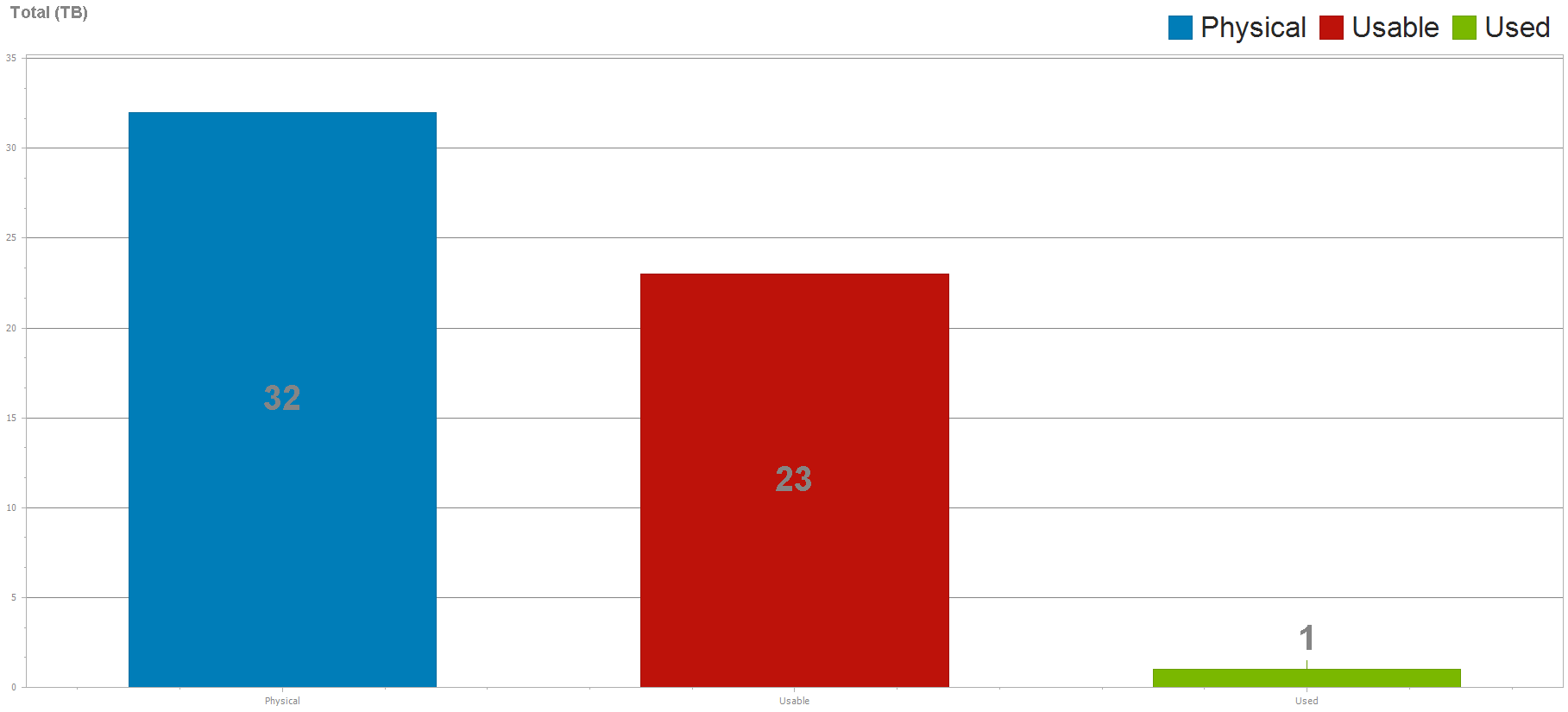 Copyright © 2020 Dell Inc.
PPTX 2018.08.14
Fibre Channel Ports - Unity300-Sample
Copyright © 2020 Dell Inc.
PPTX 2018.08.14
Front End IOPS - Unity300-Sample
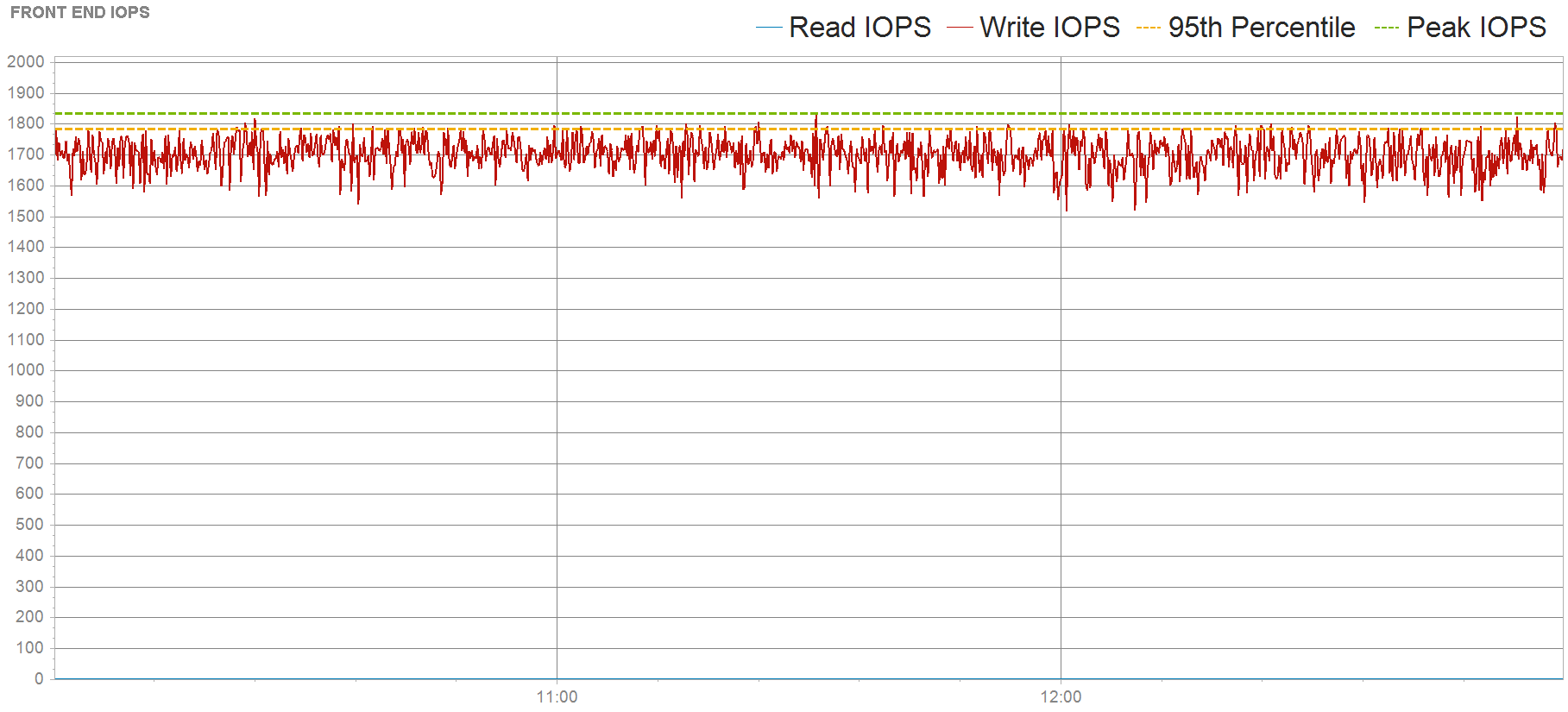 Copyright © 2020 Dell Inc.
PPTX 2018.08.14
5 Year Growth projection
At 20% growth, usable capacity will not be exceeded within 5 year(s).
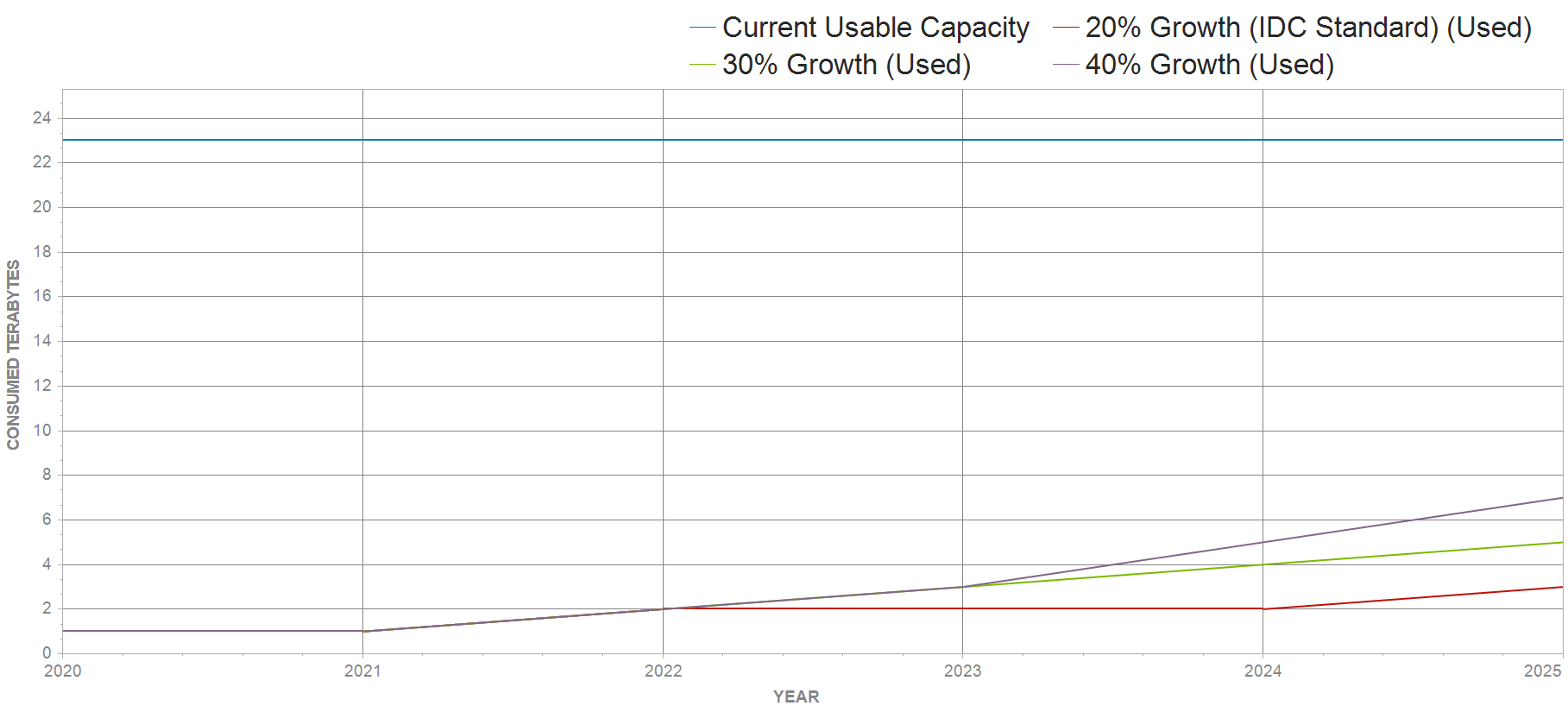 Copyright © 2020 Dell Inc.
PPTX 2018.08.14
Front End MB/s - Unity300-Sample
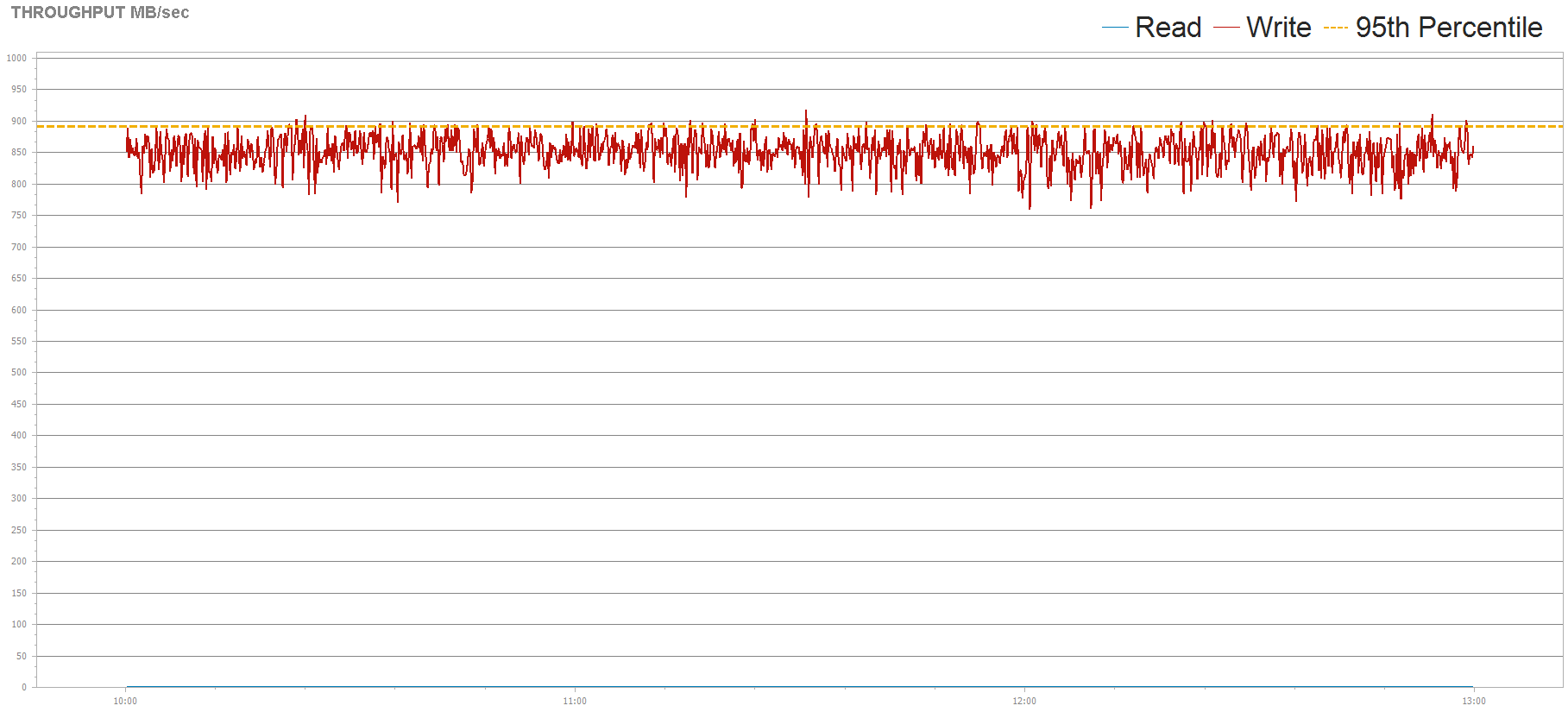 Copyright © 2020 Dell Inc.
PPTX 2018.08.14
Top 5 Clients by IOPS
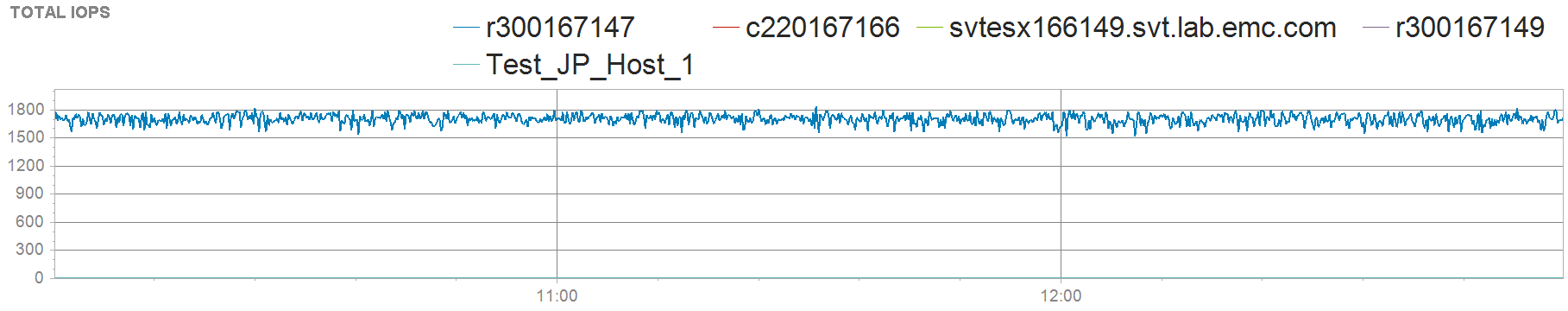 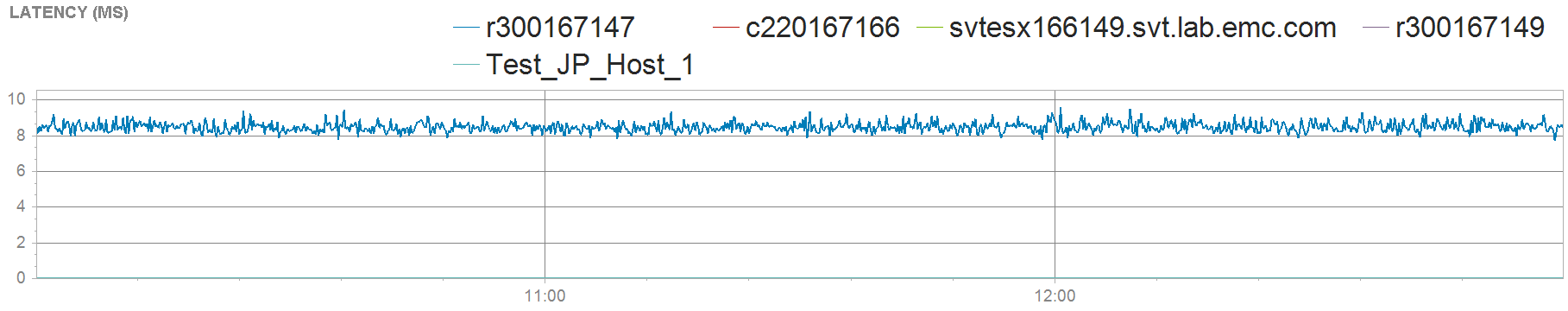 Copyright © 2020 Dell Inc.
PPTX 2018.08.14
Top 5 Clients by IOPS
Copyright © 2020 Dell Inc.
PPTX 2018.08.14
Front End IOPS vs Back End IOPS
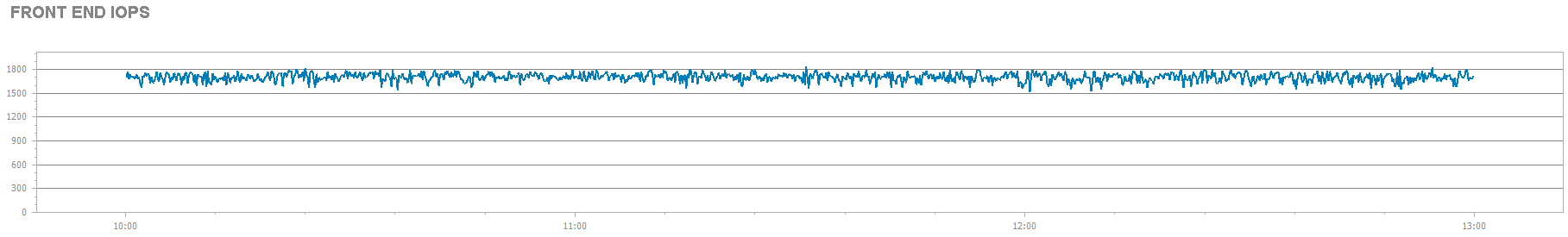 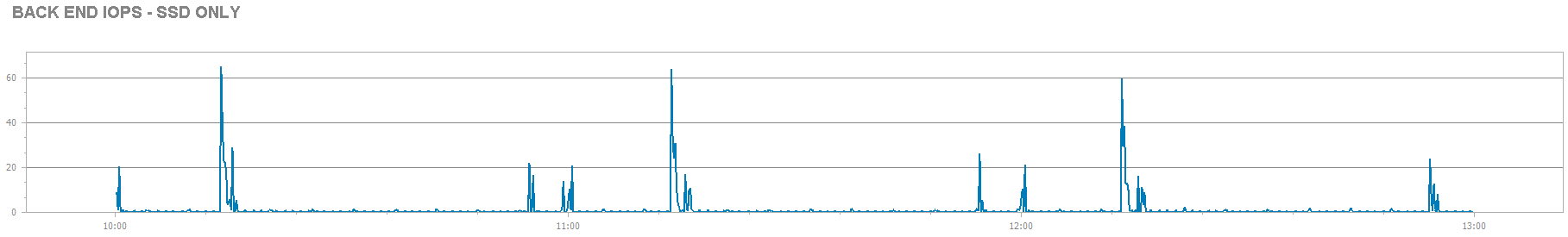 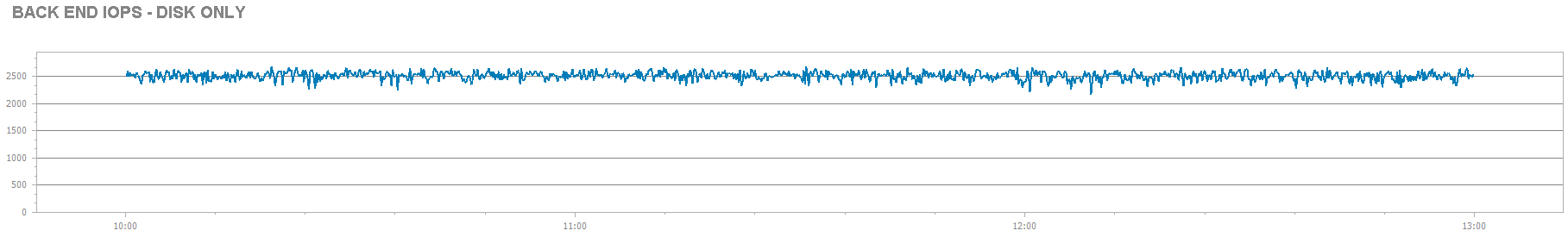 Copyright © 2020 Dell Inc.
PPTX 2018.08.14
IO Size & Read Percent - Unity300-Sample
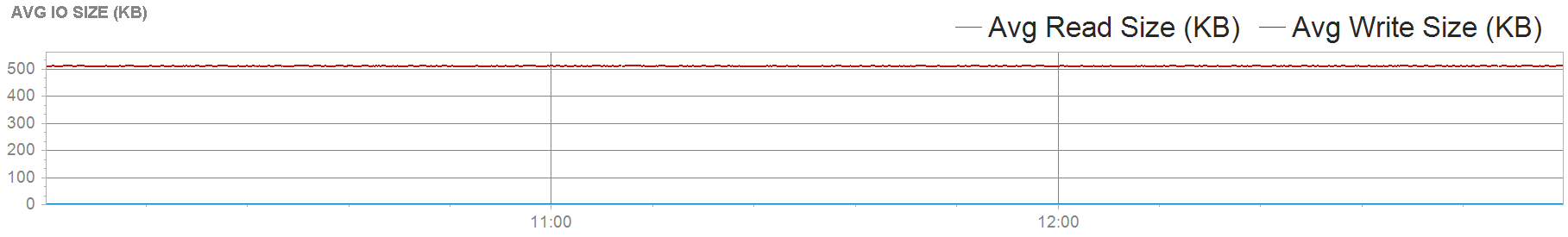 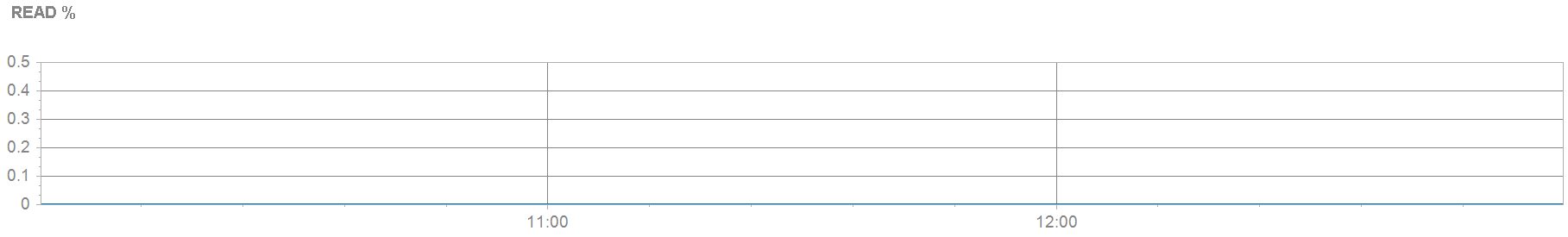 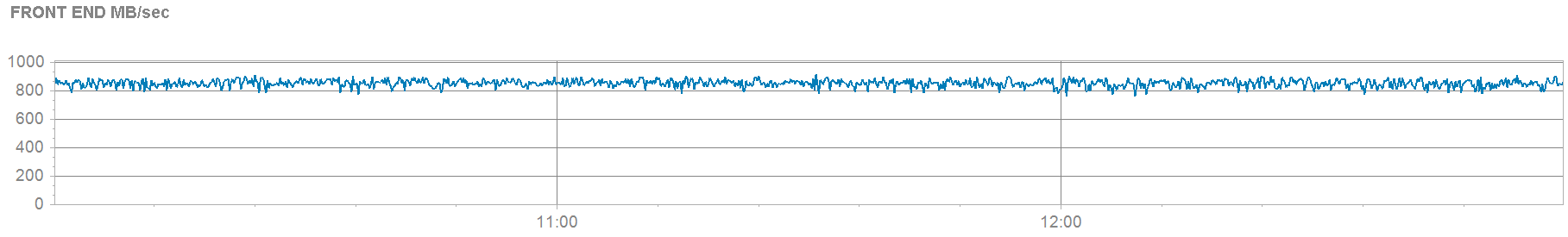 Copyright © 2020 Dell Inc.
PPTX 2018.08.14
Back End Activity by Pool - Unity300-Sample
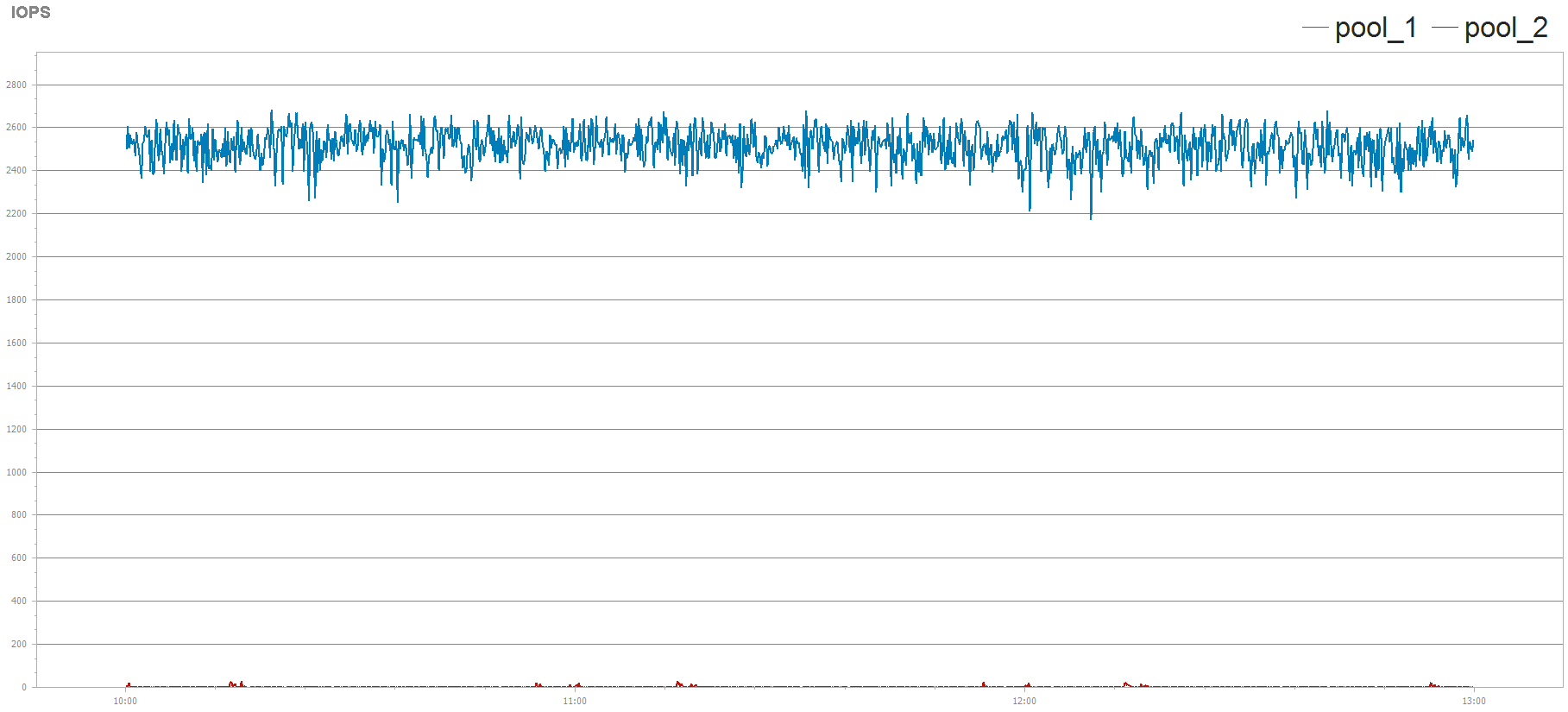 Copyright © 2020 Dell Inc.
PPTX 2018.08.14
Storage Processor Utilization
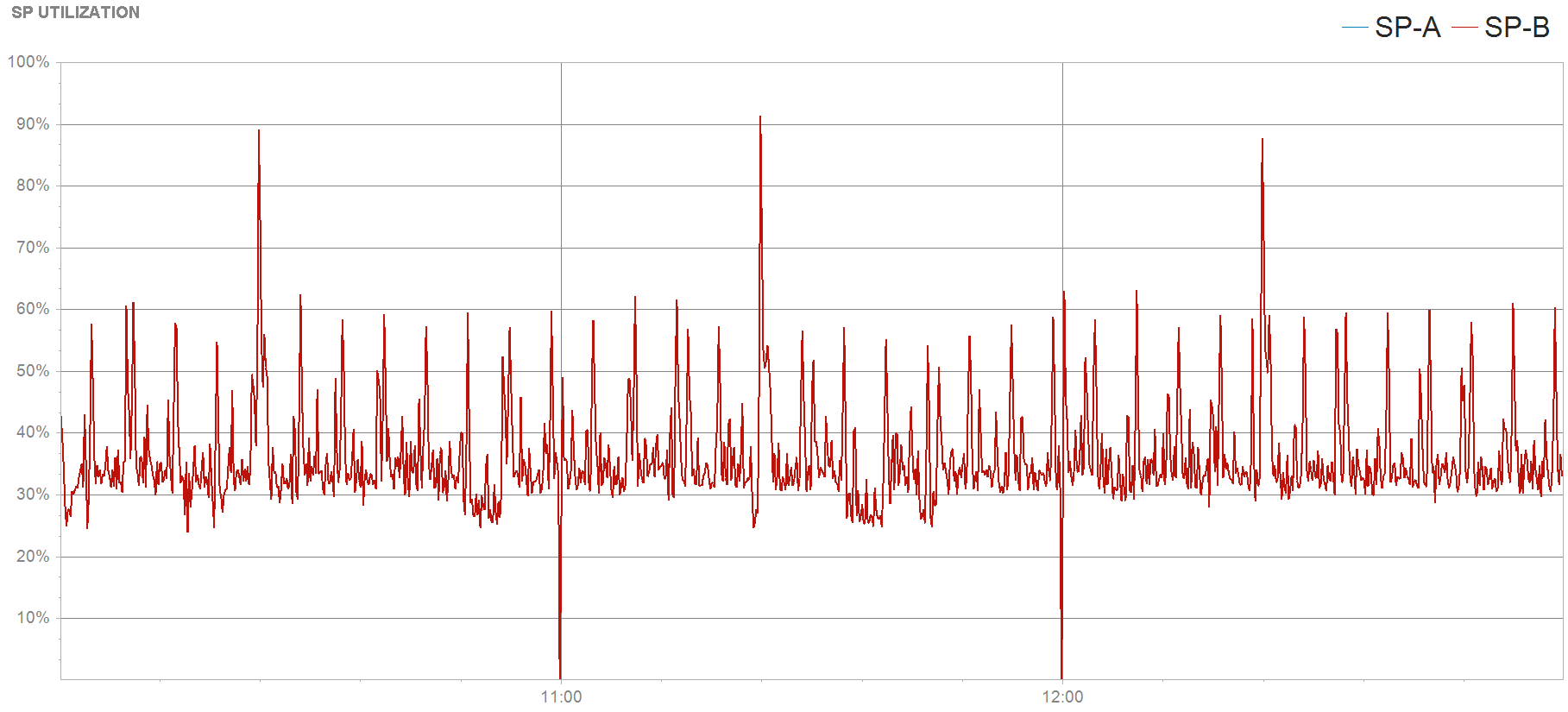 Copyright © 2020 Dell Inc.
PPTX 2018.08.14
Front End Ports: Peak Composite
Copyright © 2020 Dell Inc.
Peak/Average Ports Utilization
Peak Utilization
Average Utilization
Copyright © 2020 Dell Inc.
[Speaker Notes: FE Port Utilization – Avg/Peak]
Cache Utilization
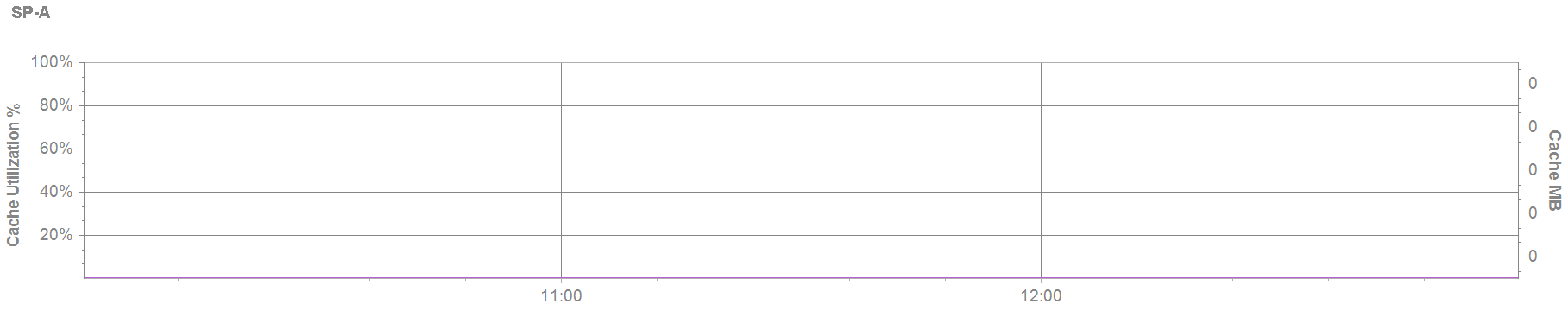 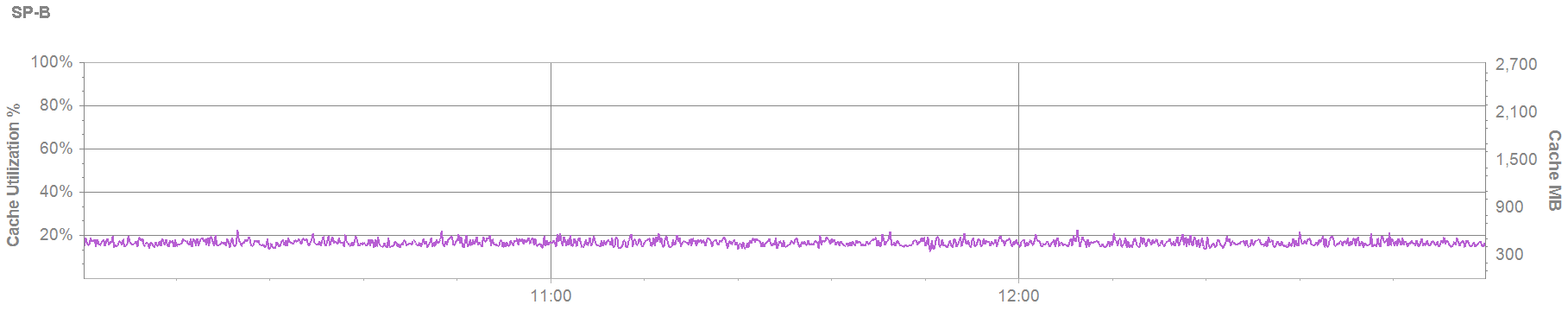 Copyright © 2020 Dell Inc.
PPTX 2018.08.14
Total Average Busy Queue Length
Shows the total average busy queue length across both SPs.
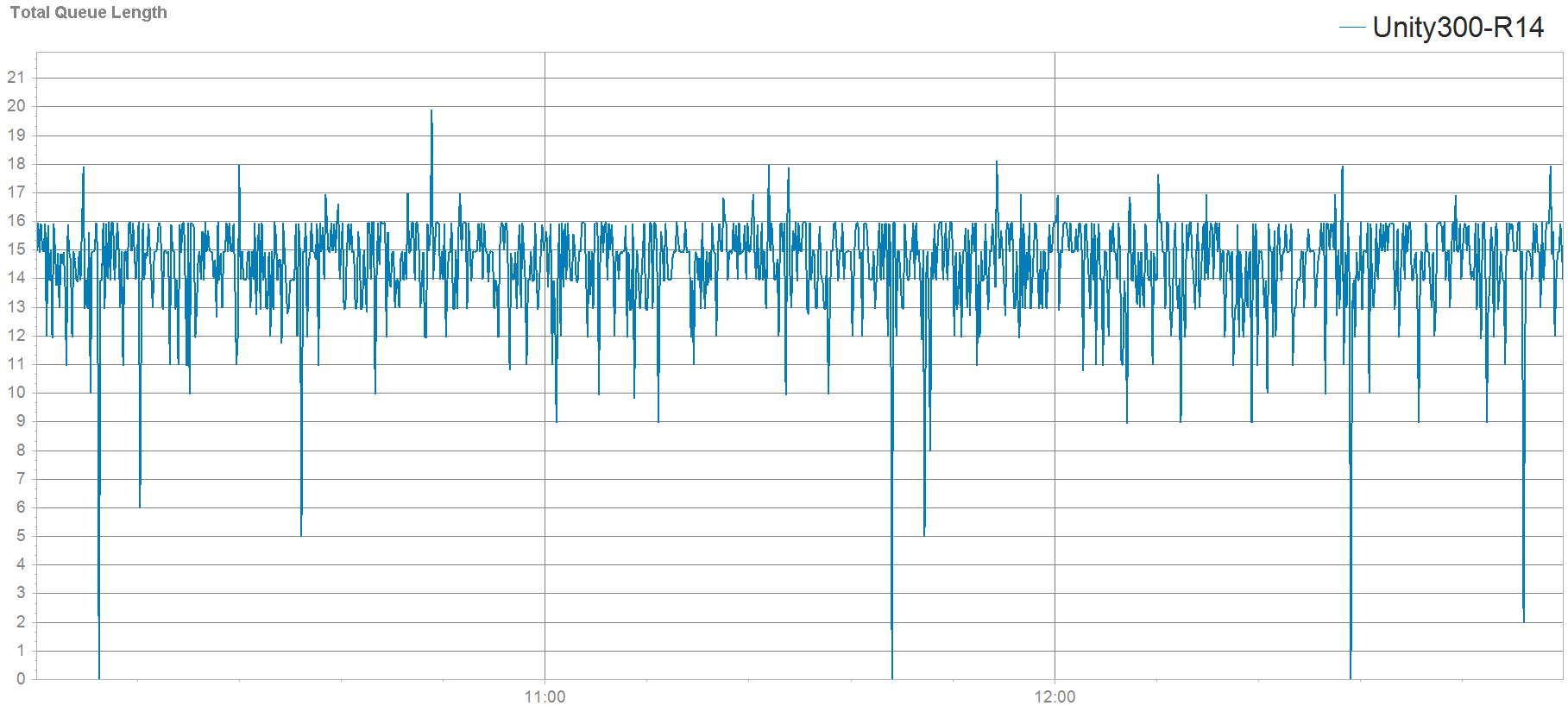 Copyright © 2020 Dell Inc.
PPTX 2018.08.14
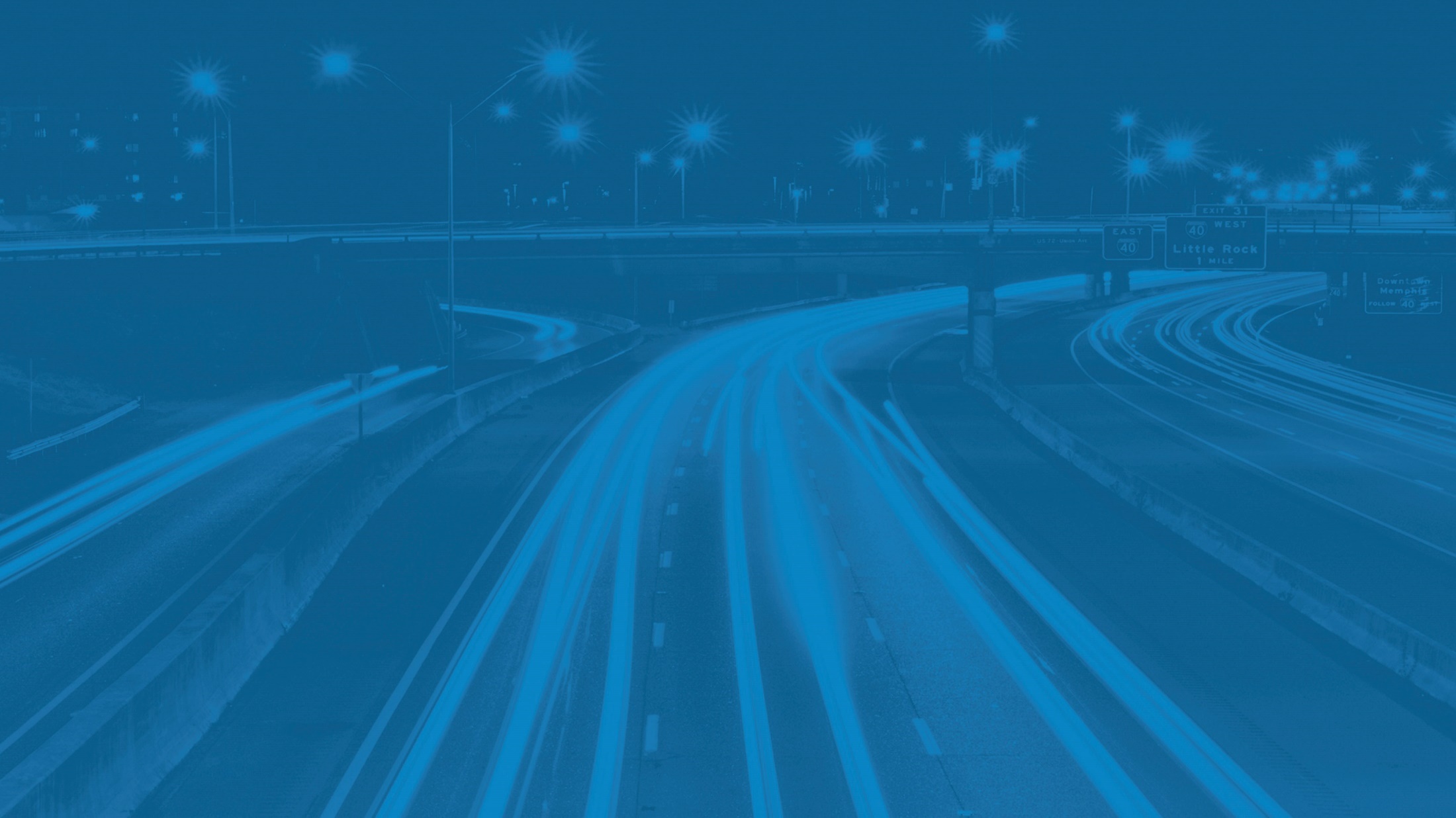 Top Clients and LUNs
Top 15 LUNs by IOPS - Unity300-Sample
Copyright © 2020 Dell Inc.
PPTX 2018.08.14
[Speaker Notes: This shows the top 15 LUNS by IOPS]
Top 15 LUNs by IOPS - Unity300-Sample
Copyright © 2020 Dell Inc.
PPTX 2018.08.14
[Speaker Notes: This shows the top 15 LUNS by IOPS]
Top 15 LUNs by MB/s - Unity300-Sample
Copyright © 2020 Dell Inc.
PPTX 2018.08.14
[Speaker Notes: This shows the top 15 LUNS by IOPS]
Top 15 LUNs by MB/s - Unity300-Sample
Copyright © 2020 Dell Inc.
PPTX 2018.08.14
[Speaker Notes: This shows the top 15 LUNS by IOPS]